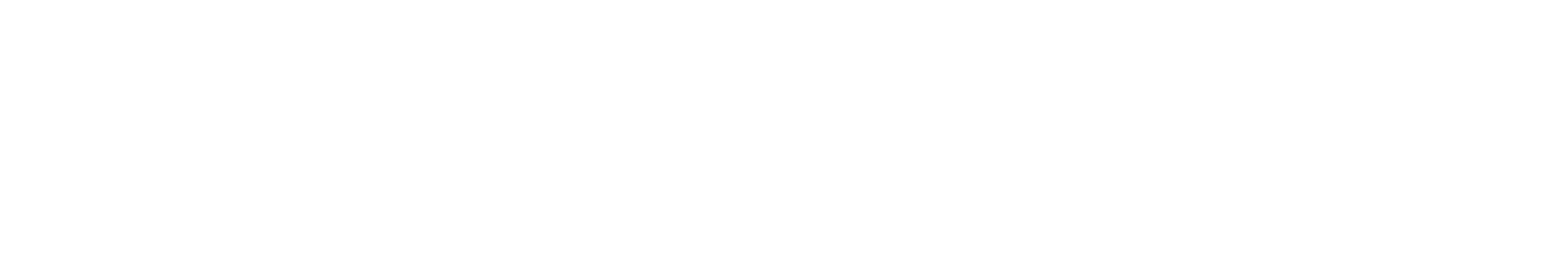 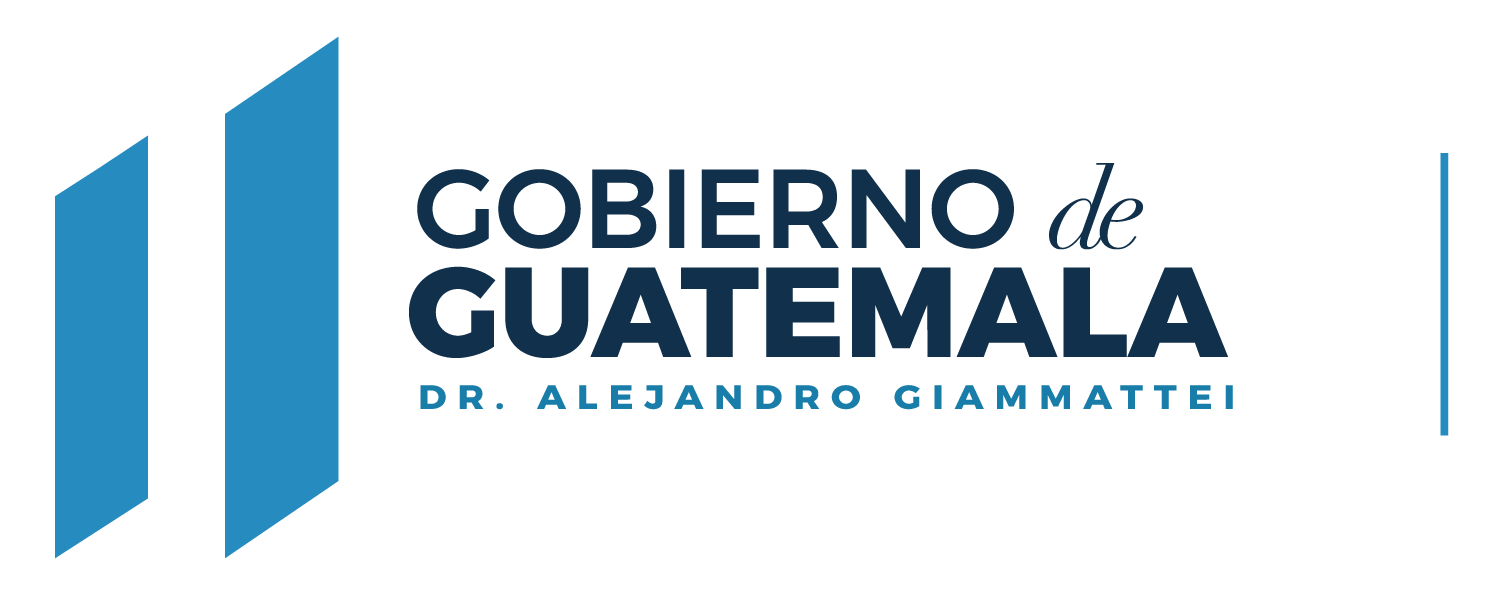 NOMBRE 
DE LA 
INSTITUCIÓN
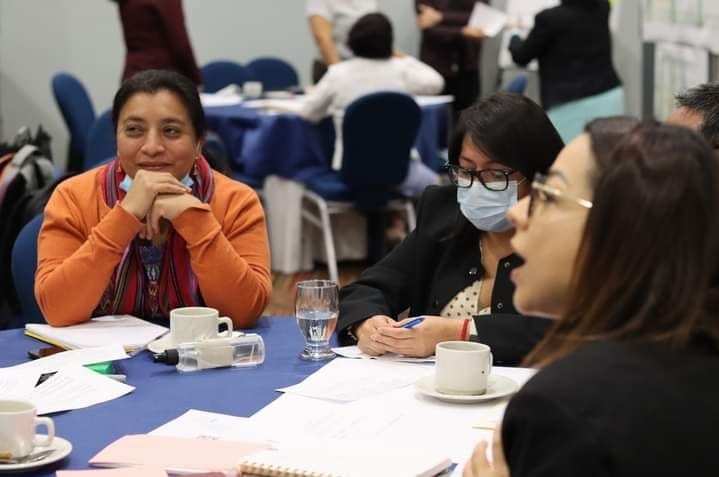 Principales funciones de la SEPREM
La Secretaría Presidencial de la Mujer -Seprem- es el órgano al más alto nivel con que cuenta el Estado para la representación nacional e internacional en materia de derechos humanos de las mujeres. Tiene dentro de sus funciones, asesorar y coordinar acciones para el control de convencionalidad y las políticas públicas, con el fin de disminuir las brechas de desigualdad y de inequidad entre hombres y mujeres, desde un enfoque de interseccionalidad y de cara al desarrollo.
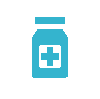 Principales funciones de la SEPREM
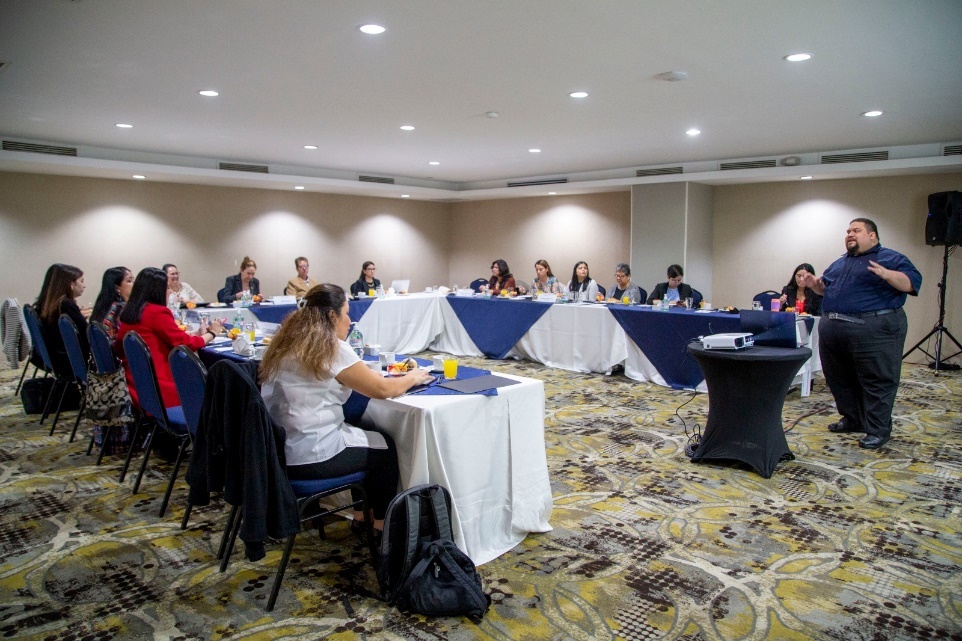 De conformidad con las normas que regulan su funcionamiento, las principales
funciones de la Seprem son:

• Promover la plena participación de las mujeres en el desarrollo del país y la igualdad real y efectiva entre hombres y mujeres.

• Velar por la observancia y aplicación de los preceptos constitucionales, leyes ordinarias, tratados y convenios internacionales que se refieran a la mujer.

• Velar por el cumplimiento de los compromisos asumidos por el Estado de Guatemala en los organismos e instancias internacionales y en los Acuerdos de Paz.
Reunión de alto nivel junto con las representantes de las entidades participantes en la CSW, febrero 2023
Principales funciones de la SEPREM
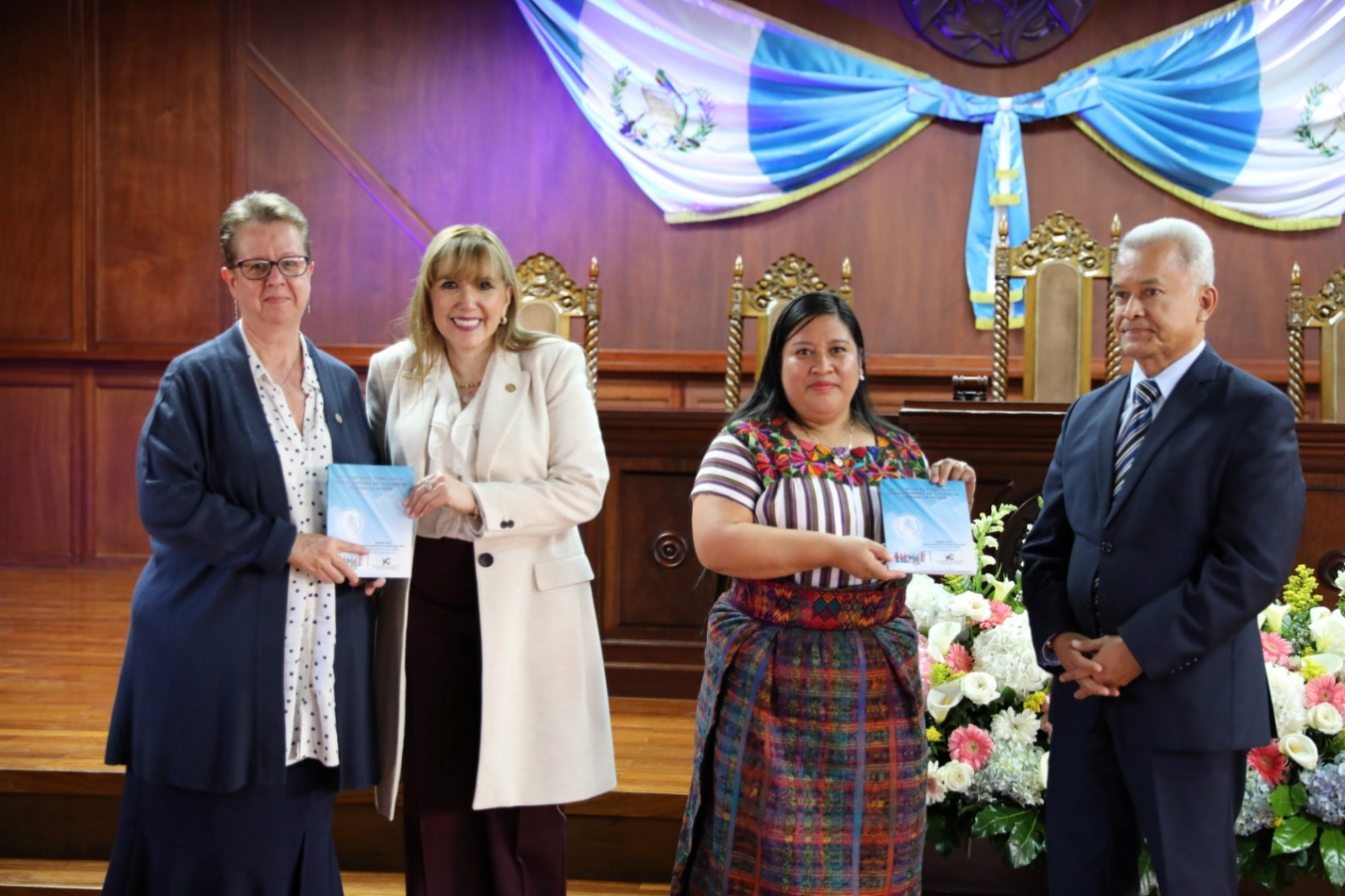 • Incentivar la realización de estudios e investigaciones sobre la situación y condición de las mujeres en la sociedad guatemalteca.

• Difusión, recopilación y sistematización de la información existente sobre estos temas.

• Realizar el análisis de la legislación vigente con el propósito de promover las reformas pertinentes y la eliminación de aquellas normas que tengan efectos desiguales entre hombres y mujeres.
Conferencia “Criterios Jurisprudenciales sobre los Derechos Humanos de las Mujeres, marzo 2023
Principales objetivos de la SEPREM
Para el cumplimiento de sus funciones y satisfacer las necesidades de la población, la Seprem debe cumplir con los siguientes objetivos:
Objetivos Operativos: Coordinar técnica y operativamente el desarrollo institucional de la Secretaría Presidencial de la Mujer.
Asistir técnicamente a las instituciones de la administración pública, gobiernos locales y al sistema de consejos de desarrollo urbano y rural, en la gestión de políticas públicas e información de la condición jurídica de la mujer, vinculadas con la equidad entre hombres y mujeres.
Objetivo estratégico: Institucionalizar la equidad entre hombres y mujeres mediante la asesoría técnica a las instituciones de la administración pública, gobiernos locales y sistema de consejos de desarrollo urbano y rural al 2026, en acciones de política pública.
1
Parte General 
Ejecución Presupuestaria
CIFRAS GENERALES DEL PRESUPUESTO AL PRIMER CUATRIMESTRE 2023
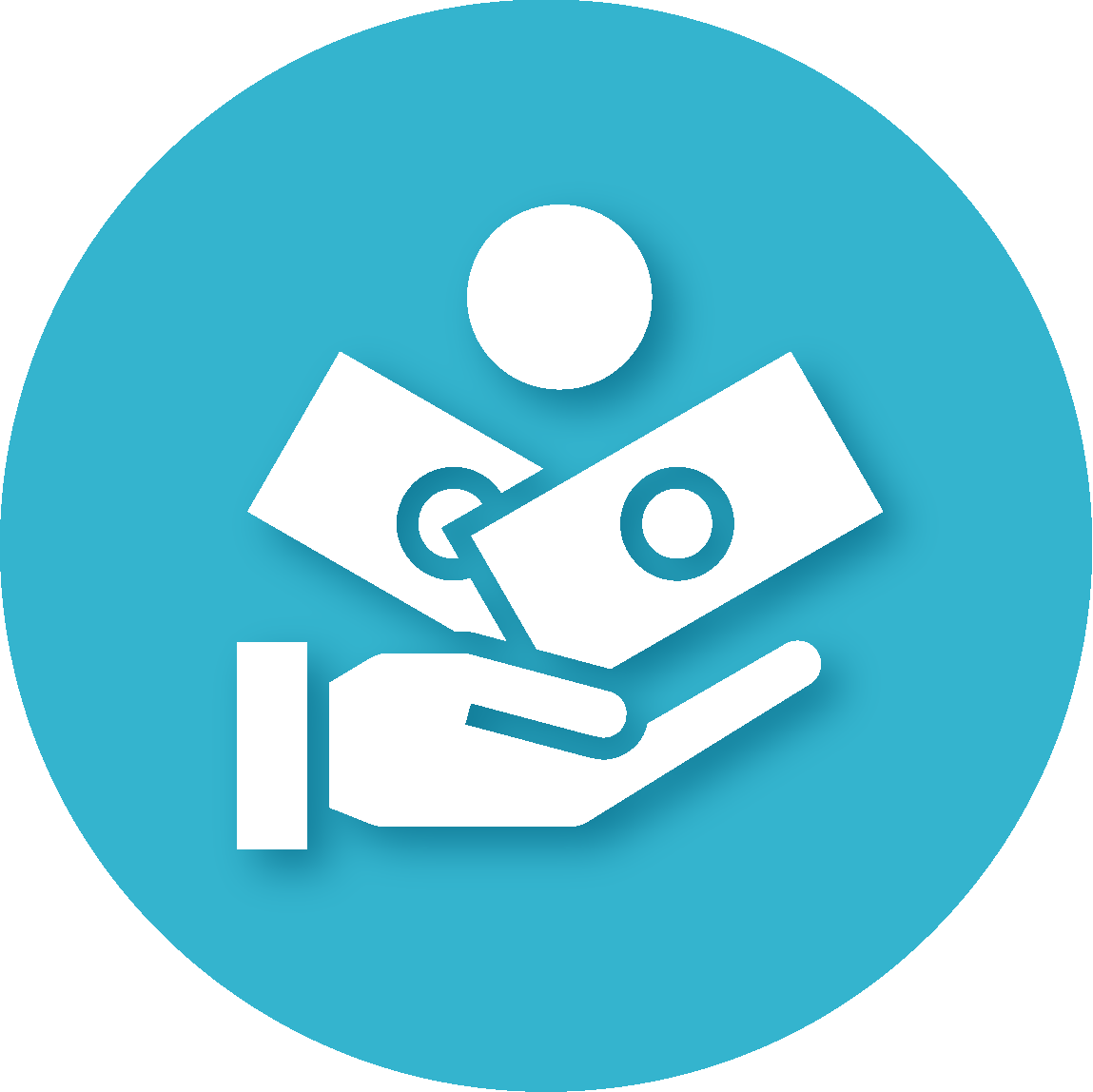 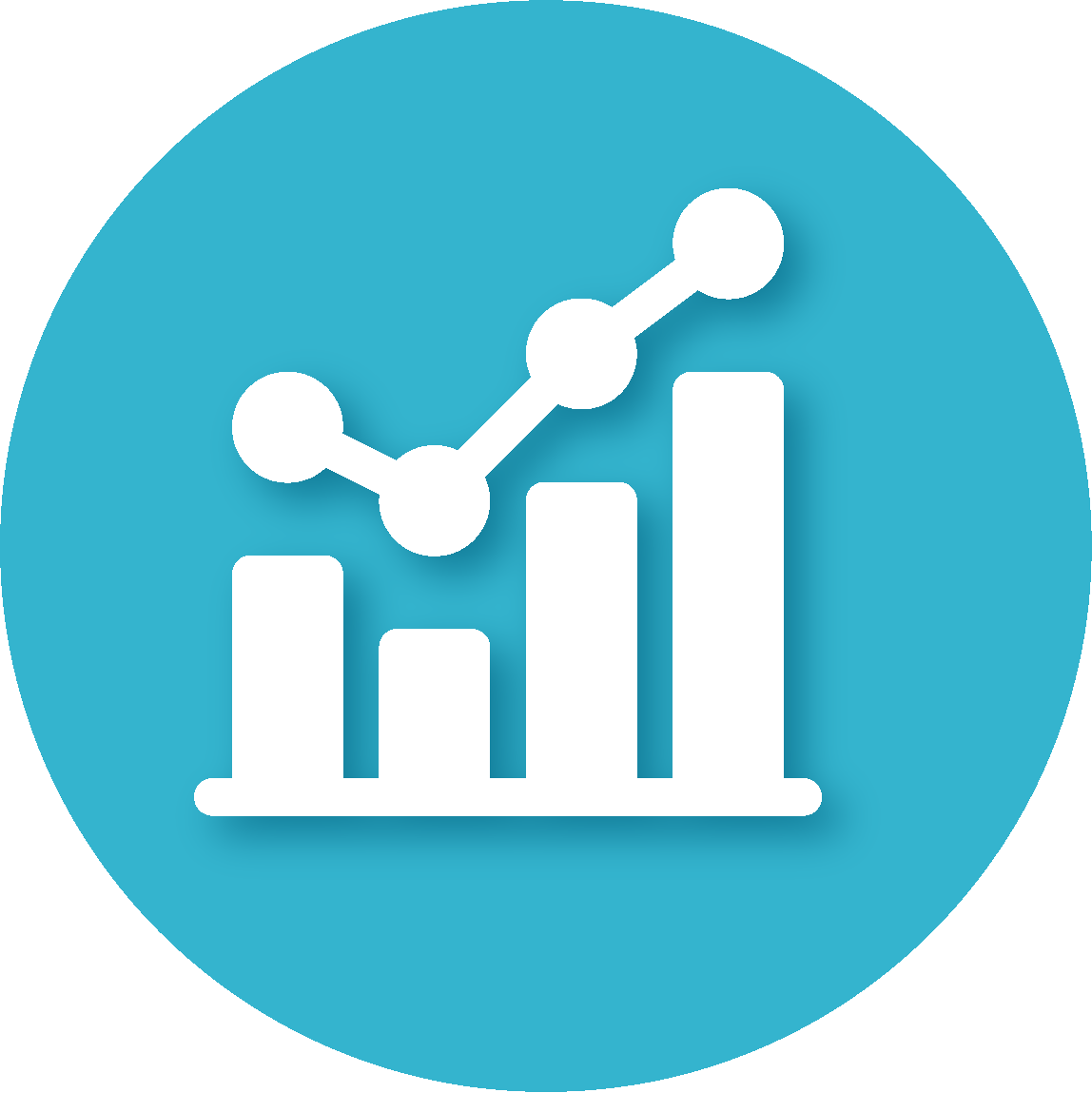 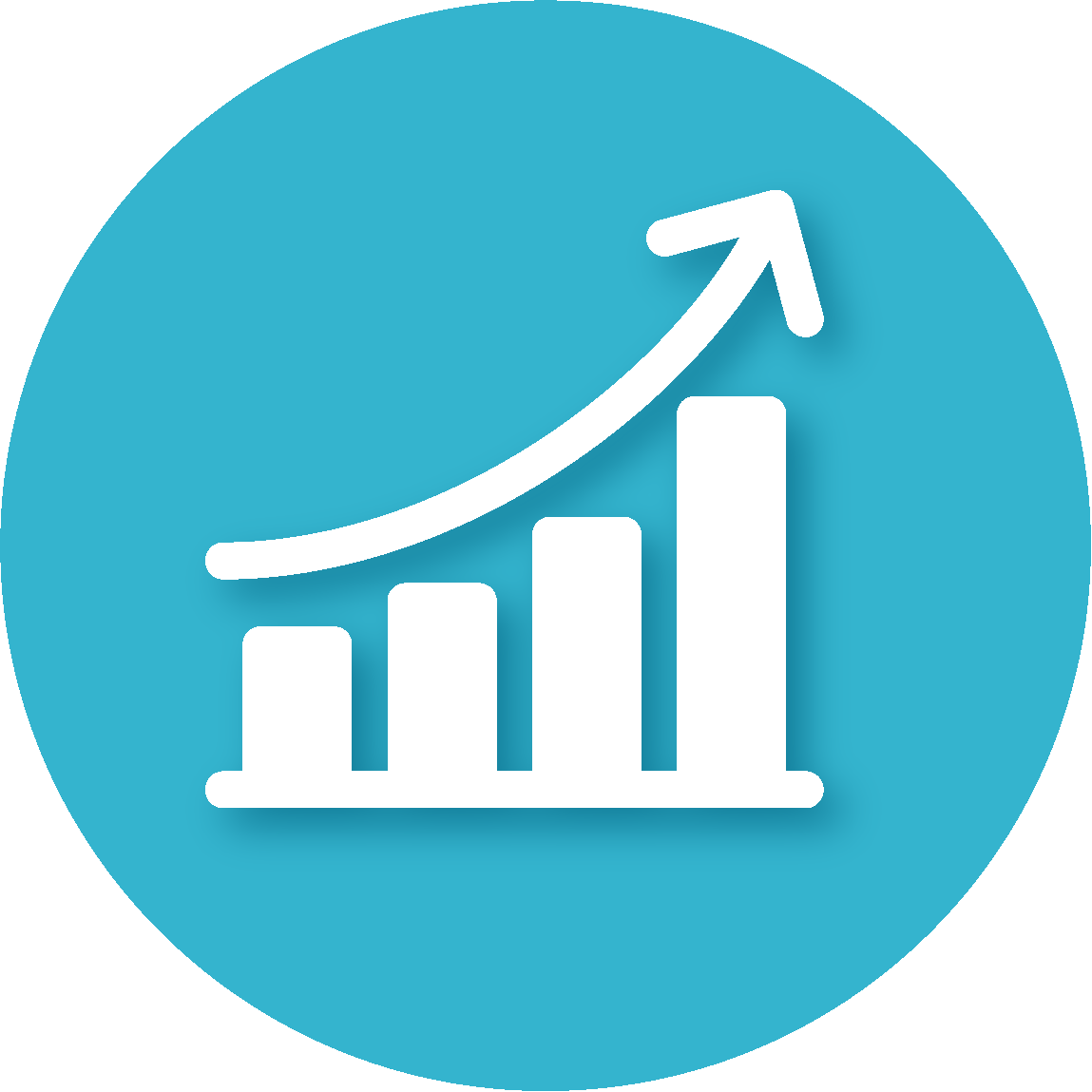 Presupuesto vigente total: 


 Q26,648,782.00
Presupuesto ejecutado
(utilizado):

Q7,869,653.21
Saldo:



Q18,779,128.79
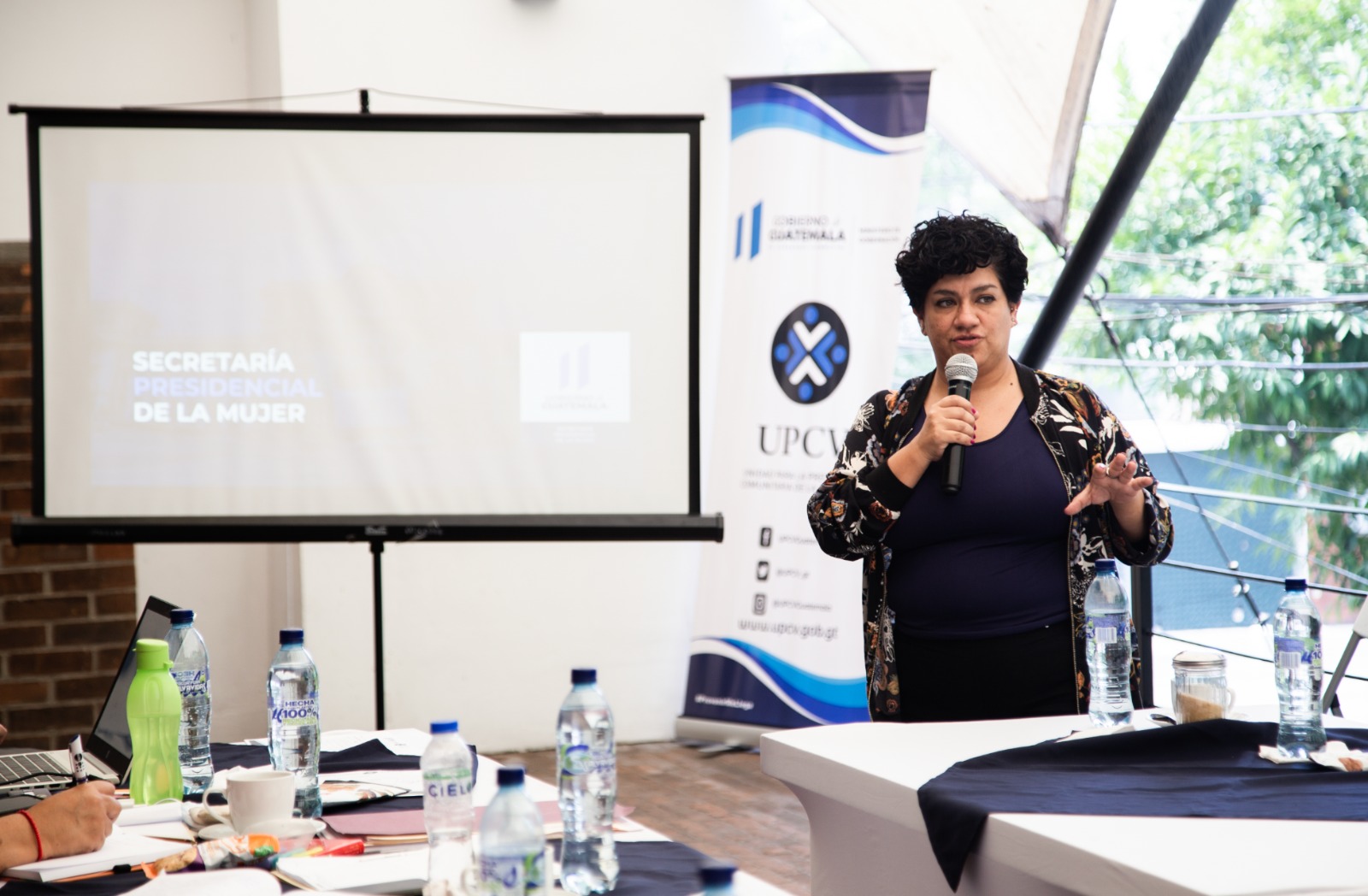 CIFRAS GENERALES DEL PRESUPUESTO AL PRIMER CUATRIMESTRE 2023
Porcentaje de ejecución:

29.53%
Reunión extraordinaria de la Coordinadora Nacional para la Prevención de la Violencia Intrafamiliar y Contra la Mujer
 -CONAPREVI- marzo 2023
¿EN QUÉ UTILIZA EL DINERO LA SECRETARÍA PRESIDENCIAL DE LA MUJER?
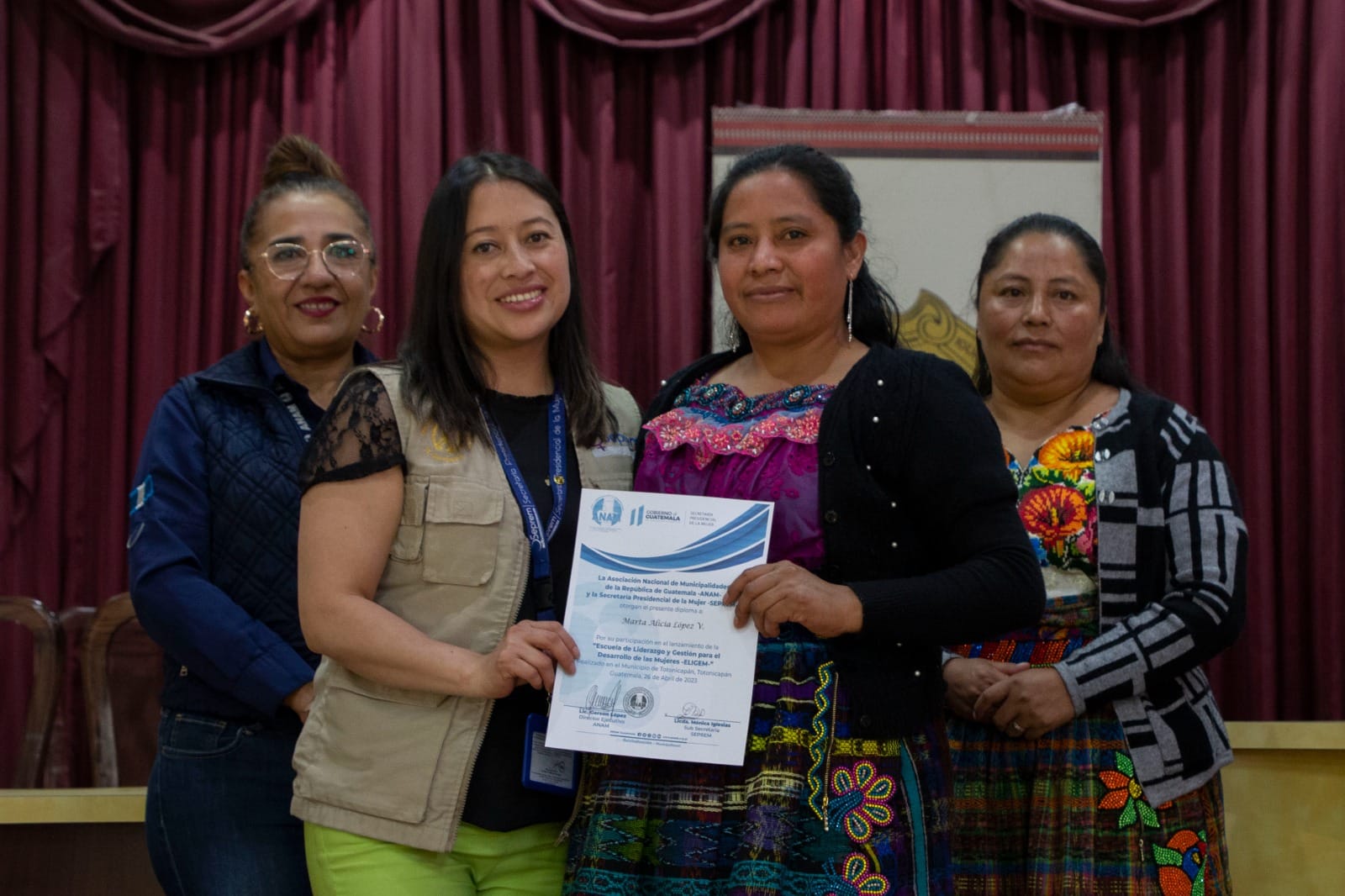 El dinero se utiliza en la adquisición de diferentes bienes o servicios y en transferencias que son necesarias para cumplir con las finalidades de la institución.

Para mostrar de forma ordenada a la población en qué se utiliza el dinero, el gasto del sector público se muestra por grupos de gasto.




El gasto se divide
en 05 grupos
Escuela de Formación y Liderazgo para las Directoras de las Direcciones Municipales de la Mujer en Totonicapán
Marzo. 2023
EJECUCIÓN PRESUPUESTARIA POR GRUPO DE GASTO AL PRIMER CUATRIMESTRE 2023
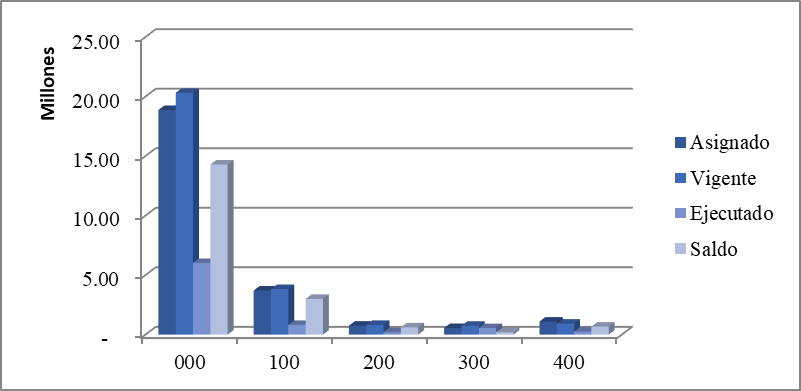 Fuente: Sistema de Contabilidad Integrada, al 30 de abril 2023.
¿DESCRIBIR CUÁL ES LA IMPORTANCIA DEL
PAGO DE SERVIDORES PÚBLICOS?
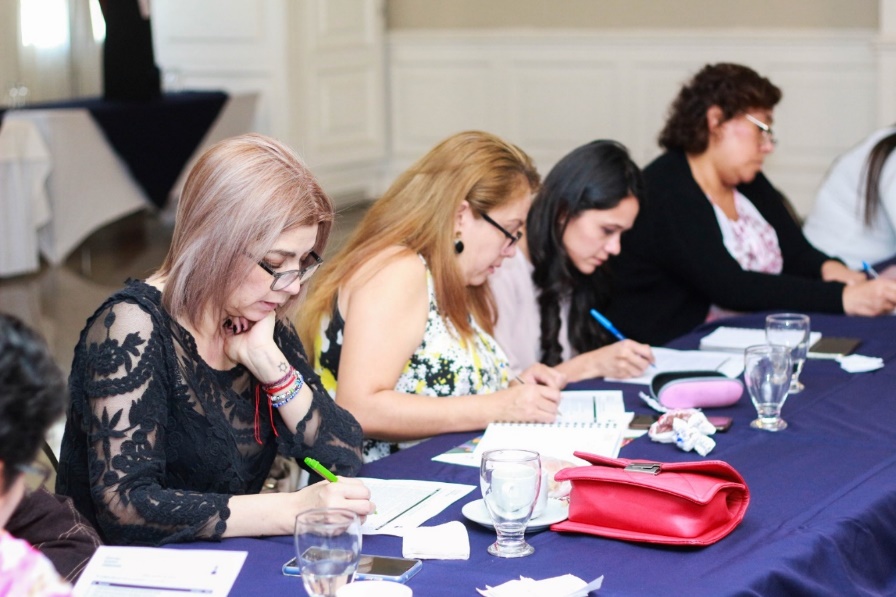 En la Seprem, por su naturaleza de entidad asesora y coordinadora, la mayor parte del gasto está focalizado en el grupo cero, mismo que es utilizado para el pago de salarios y honorarios de personal permanente y/o temporal. 

Durante el primer cuatrimestre se ejecutó un monto de Q6,025,795.23, quedando un saldo de Q14,289,340.77.
Taller de representación de los procesos de planificación municipal Gestión y transformación de conflictos, impartido a delegadas departamentales de la Seprem, abril 2023.
PAGO DE SALARIOS A SERVIDORES PÚBLICOS A LA FECHA
Presupuesto vigente total para el pago de servidores públicos 
Q20,315,136.00 

Presupuesto utilizado al primer cuatrimestre 2023 para el pago de servidores públicos
Q6,025,795.23 

Saldo para el pago de servidores públicos
Q14,289,340.77

Este rubro constituye el 76.23% del total del 
presupuesto de la Secretaría Presidencial de la Mujer
¿EXPLICAR EN QUÉ INVIERTE LA SEPREM?
El presupuesto de inversión consignado en el grupo de gasto 300, constituye el 2.82 % del total de presupuesto institucional vigente.
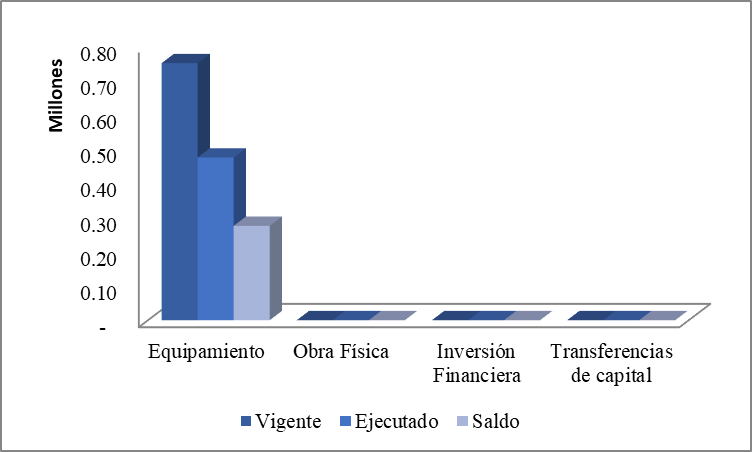 Fuente: Sistema de Contabilidad Integrada, al 30 de abril 2023.
¿QUE FINALIDADES ATIENDE LA SEPREM?
Los recursos públicos se utilizan con fines específicos para el cumplimiento de los objetivos sociales y económicos del Estado que impactan directamente en la población. 

Cada entidad atiende y prioriza las finalidades que le corresponden de conformidad con la ley. En el caso de “La Secretaría Presidencial de la Mujer”, destina su presupuesto a la finalidad: “SERVICIOS PÚBLICOS GENERALES”, debido a que es una Institución asesora y coordinadora de políticas públicas para promover el desarrollo integral de las mujeres guatemaltecas y el fomento de una cultura democrática, cumpliendo su mandato mediante la asesoría al Señor Presidente, a las Instituciones de Gobierno Central, Gobiernos Locales y los Consejos de Desarrollo Urbano y Rural.

La principal finalidad que se atiende es Servicios Públicos Generales con un 100 % del presupuesto total de la institución.
EJECUCIÓN PRESUPUESTARIA POR FINALIDAD AL PRIMER CUATRIMESTRE 2023
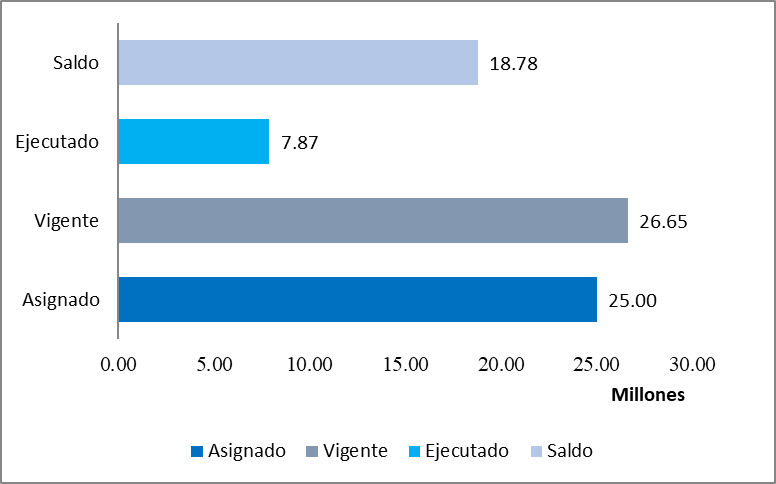 Fuente: Sistema de Contabilidad Integrada, al 30 de abril 2023.
2
RESULTADOS ESPECÍFICOS
PRINCIPALES AVANCES Y RESULTADOS
PRINCIPALES RESULTADOS 
Y AVANCES
Producto: Entidades de gobierno central, local y consejos de desarrollo urbano y rural con asistencia técnica para la implementación de lineamientos de políticas, normativas y generación de estadísticas en el marco de equidad entre hombres y mujeres y control de convencionalidad
Gestión de Políticas Públicas para la Equidad entre Hombres  y Mujeres
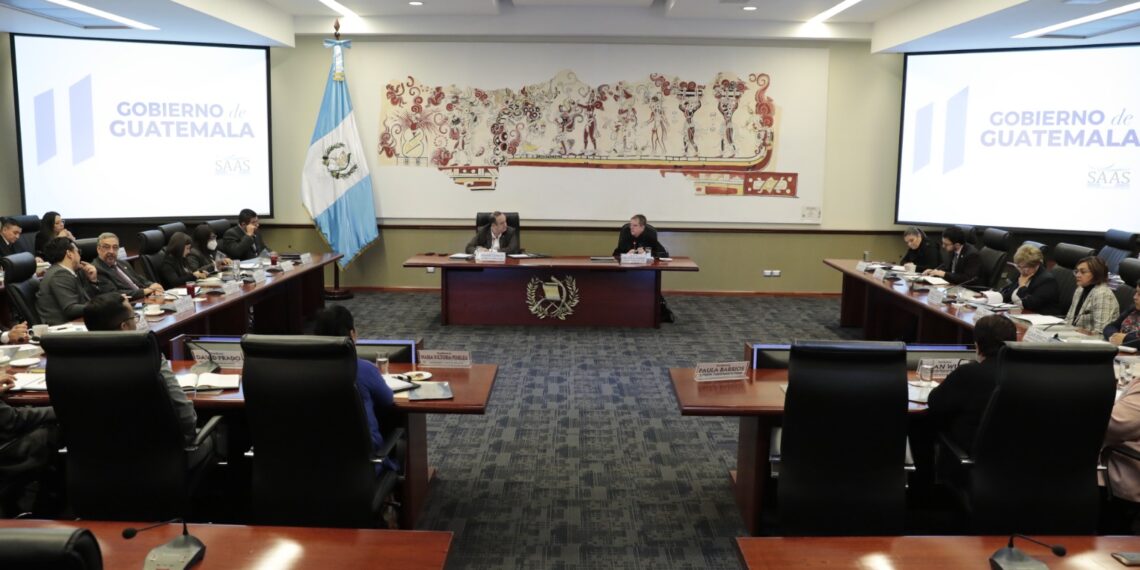 Esta Secretaría en observancia al resultado estratégico institucional, en el primer cuatrimestre asesoró a 40 entidades (8 ministerios, 5 secretarias, el Instituto de la Víctima, 5 gobiernos locales, 16 Comisiones de la Mujer a nivel nacional, regional y departamental y 5 Comudes), logrando así avanzar en un 27.03 % de las 148 entidades que se tienen definidas como meta para el presente año.
Reunión de la Coordinadora Nacional para la Prevención de la Violencia Intrafamiliar y en Contra las Mujeres CONAPREVI, 
febrero 2023.
PRINCIPALES RESULTADOS Y AVANCES
Entre los principales logros obtenidos al primer cuatrimestre, se citan los siguientes:

La asistencia a nivel central se desarrolló por medio de seis reuniones por sectores en donde se proporcionaron los lineamientos generales para la implementación del marco normativo y político para la prevención, atención, sanción y reparación digna de víctimas y sobrevivientes de violencia contra las mujeres, se desarrollaron 24 reuniones individualizadas a instituciones. 
Las Delegadas Departamentales de la Seprem participaron en 108 reuniones: 5 en los Consejos Regionales de Desarrollo -Coredur-, 61 en Consejos Departamentales de Desarrollo -Codede- y 42 reuniones con Unidades Técnicas Departamentales -UTD-.
La asistencia a nivel territorial se desarrolló por medio de reuniones de lineamientos generales para la implementación del marco normativo y político para la prevención, atención, sanción y reparación digna de víctimas y sobrevivientes de violencia contra las mujeres con los gobiernos locales de los departamentos de (Baja Verapaz, Petén, San Marcos y Sacatepéquez).
PRINCIPALES RESULTADOS Y AVANCES
Gestión de la información
La Seprem realizó una reunión con el Instituto Nacional de Estadística (INE) con el objetivo de coordinar acciones relacionadas con la Encuesta Nacional sobre Condiciones de Bienestar en los Hogares (ENCABIH). Como parte del proceso se acordó revisar la demanda el proceso de seguimiento de los compromisos nacionales e internacionales en la boleta para incorporar las necesidades de información que materia, así como, establecer los mecanismos de coordinación y la identificación de los actores de la sociedad civil y entidades de gobierno que deberán vincularse al proceso. 

Control de convencionalidad
En el marco del 10mo. Informe Periódico de CEDAW presentado por el país, se elaboró informe de respuesta para la Lista de Cuestiones recibida, a través de un proceso participativo con las distintas instituciones públicas con responsabilidad en la materia.


En materia de legislación y normativa, se aprobaron los siguientes documentos:  Acuerdo Interno de Creación de Mesa Institucional de Mujeres, Paz y Seguridad con base a la Resolución 1325 y Resoluciones Conexas del Consejo de Seguridad de Naciones Unidas
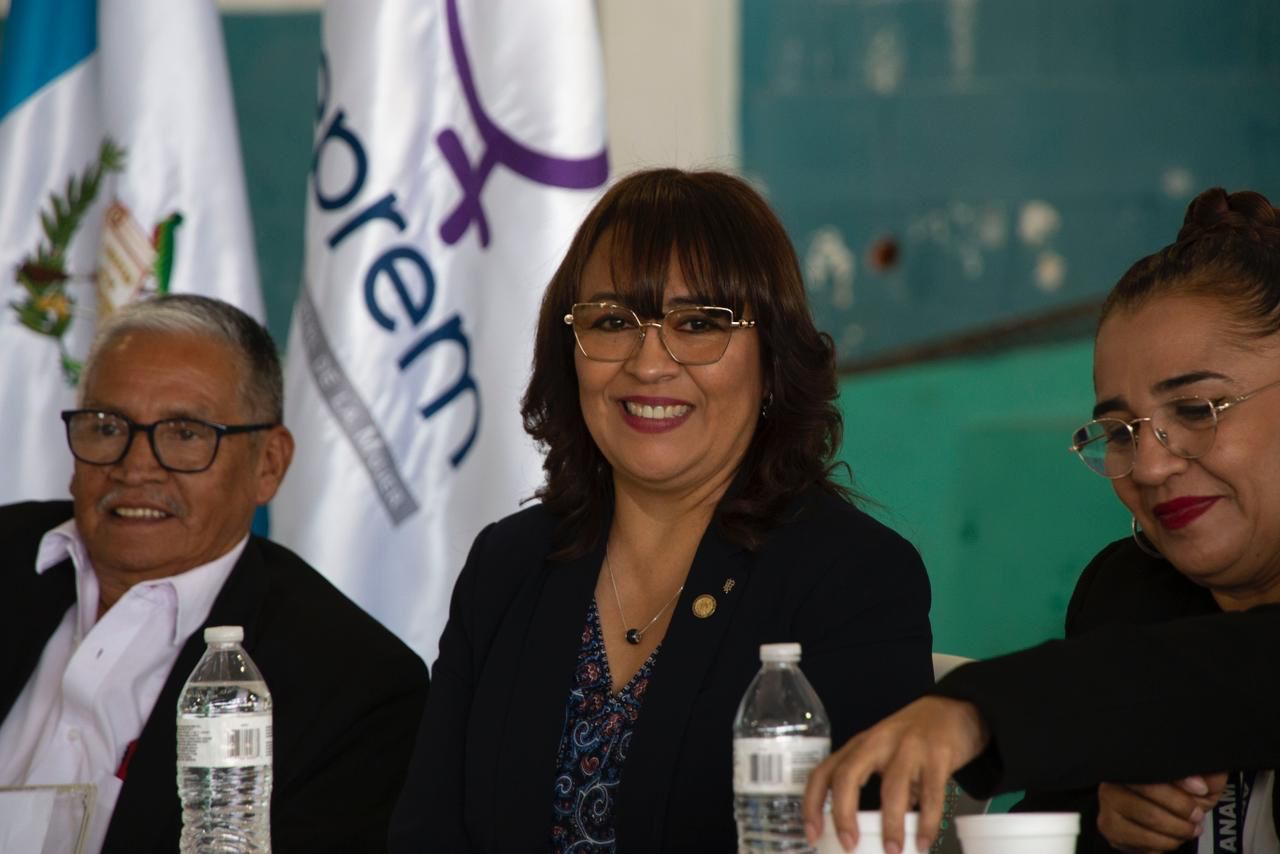 Escuela de Formación y Liderazgo para las Directoras de las Direcciones Municipales de la Mujer, San Juan Sacatepéquez
PRINCIPALES RESULTADOS Y AVANCES
Participación en mecanismos regionales e internacionales

La Seprem participó como panelista en el conversatorio “Digitalicemos la igualdad, abordaje de las brechas e inclusión digital de las mujeres en Guatemala” con invitados de las diferentes organizaciones de mujeres y de representantes de la comunidad internacional en nuestro país, ONU Mujeres Guatemala. Se destacó la importancia del trabajo de las diferentes instituciones en conjunto para articular las políticas que buscan reducir la brecha de acceso a la tecnología para niñas, adolescentes y mujeres guatemaltecas

Participación en otros eventos de trascendencia

La Seprem  participó en la conferencia “Criterios Jurisprudenciales sobre los Derechos Humanos de las Mujeres” organizada por  la Corte de Constitucionalidad (CC), en el marco de la conmemoración del Día Internacional de la Mujer, la cual fue impartida por la Magistrada Presidente, ahí también participó la Fiscal General de la República, magistrados y representantes de instituciones y organizaciones que brindan servicios a las mujeres guatemaltecas. 

Durante la actividad, la Magistrada Presidente compartió sobre las obligaciones del Estado y los compromisos internacionales adquiridos en la materia, así como los fallos que este Tribunal ha emitido con el objeto de garantizar el pleno goce de los derechos de las mujeres.
Producto: Dirección y coordinación
En este producto se han elaborado tres informes consolidados de gestión institucional que resumen las acciones ejecutadas por las dependencias de la Seprem, en este período, logrando con ello el avance del 25 % de la meta anual. 

Se detalla a continuación los principales logros en la ejecución de este producto.

Agencia Española de Cooperación Internacional para el Desarrollo -AECID-		
	Se cuenta con la aprobación del Proyecto “Sistema de Seguimiento y Evaluación (S&E) para visualizar las brechas de inequidad entre hombres y mujeres y promover la participación de las guatemaltecas”, financiado por AECID. 

Memorándum de Entendimiento entre Creative Associates International, del Proyecto Tejiendo Paz y Seprem
	En el marco del memorando de entendimiento, se realizó un taller de coordinación y desarrollo de procesos de formación dirigido a personal de Seprem a nivel central y territorial sobre cultura de paz, resolución de conflictos, prevención de violencia contra las mujeres, participación ciudadana de las mujeres desde el enfoque de interseccionalidad de derechos.

Proyecto Kemenik Género y Gobernanza Helvetas
	La Secretaría Presidencial de la Mujer y Helvetas Guatemala, suscribieron una carta de entendimiento para establecer la unificación de voluntades orientadas a apoyar los esfuerzos de asistencia técnica implementados por la Seprem y Helvetas.

Implementación del Sistema Nacional de Control Interno Gubernamental  -SINACIG- 
	En cumplimiento a lo establecido en el Sistema Nacional de Control Interno Gubernamental -SINACIG-, se publicó el Informe Anual de Control Interno de la Seprem del ejercicio fiscal 2022, acompañado de la matrices de evaluación de riesgos, mapa de riesgos, plan de trabajo de evaluación de riesgos y matriz de continuidad de riesgos.
3
CONSOLIDADO
LOGROS INSTITUCIONALES
Consolidado de logros institucionales
1. La Seprem brindó asistencia técnica a 40 entidades de gobierno central, local y al sistema de consejos de desarrollo urbano y rural, para la implementación de lineamientos de política públicas en el marco de la equidad entre hombres y mujeres y control de convencionalidad.
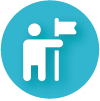 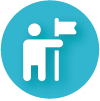 2. Coordinación de acciones de política pública para la erradicación de la violencia contra las mujeres, contenidas en el Plan Nacional para la Erradicación de la Violencia contra las Mujeres (Planovi) en el marco de la Coordinadora Nacional para la Erradicación de la Violencia Intrafamiliar y contra las Mujeres -Conaprevi-. 

En ese marco se desarrolló la campaña denominada “No Permitas más Abusos”, con el objetivo de potenciar la cultura de denuncia e identificar acciones de   violencia, con mensajes directos para identificar casos propios o a su alrededor de violencia. Asimismo, se llevó a cabo el diálogo con cooperantes e integrantes de la Conaprevi para establecer un foro permanente de acciones conjuntas para la prevención, atención y erradicación de la Violencia contra la Mujer -VCM- en Guatemala.
Consolidado de logros institucionales
3. En el marco del 10º.  Informe Periódico de CEDAW presentado por el país, se elaboró el informe de respuesta a la Lista de Cuestiones requerido por el Comité CEDAW, mismo que se construyó mediante un proceso participativo con las distintas instituciones públicas con responsabilidad en la materia.
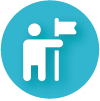 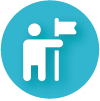 4. Implementación de la primera fase del diseño y construcción de instrumentos para el estudio de la participación sociopolítica de las mujeres en los COMUDE.
5. Participación en la Delegación Oficial en el 67º. periodo de sesiones de la Comisión de la Condición Jurídica y Social de la Mujer, (CSW por sus siglas en inglés), la participación fue estratégica para fortalecer y desarrollar espacios y mecanismos nacionales que permitan dar seguimiento a políticas vinculadas a las TIC’s, a la sociedad del cuidado, al empoderamiento económico de las mujeres y el seguimiento a la violencia contra las mujeres.
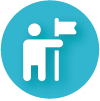 4
CONCLUSIONES
Explicación de las tendencias observadas en la ejecución presupuestaria
Los grupos de gasto 100, 200 y 300, en el primer cuatrimestre del año se ha ejecutado de acuerdo con la programación inicial de Plan Operativo. De igual forma, el porcentaje de ejecución del grupo 400 es variable; esto debido a la ejecución por movimientos de personal que se dan durante el ejercicio fiscal.
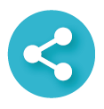 Resultados de corto y mediano plazo alcanzados en el marco de la Política General de Gobierno
Las acciones estratégicas de la Seprem se articulan a la Política General de Gobierno y sus cinco pilares: 1) Economía, competitividad y prosperidad, 2) Desarrollo Social, 3) Gobernabilidad y seguridad en desarrollo, 4) Estado responsable, transparente y efectivo y 5) Relaciones con el mundo. Ejes en los cuales se transversaliza el enfoque de equidad de género. Por lo que los avances que se presentan en cada una de las acciones de la Seprem corresponden a los resultados enmarcados en la Política General de Gobierno a través del abordaje de los doce ejes de la PNPDIM.
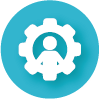 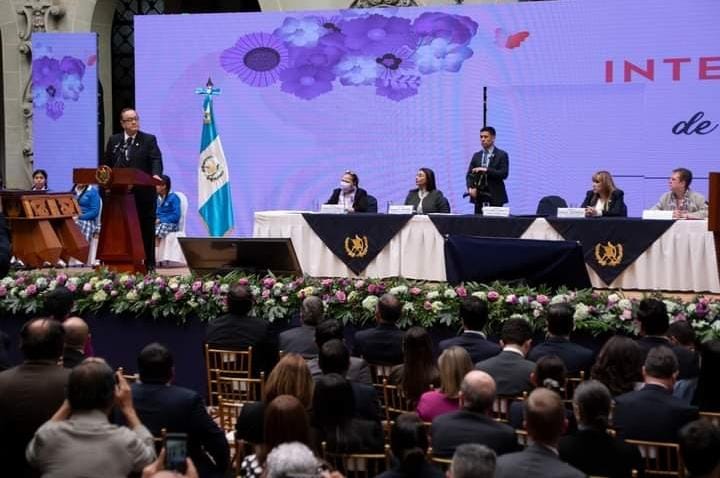 Lorem ipsum dolor sit amet, consec
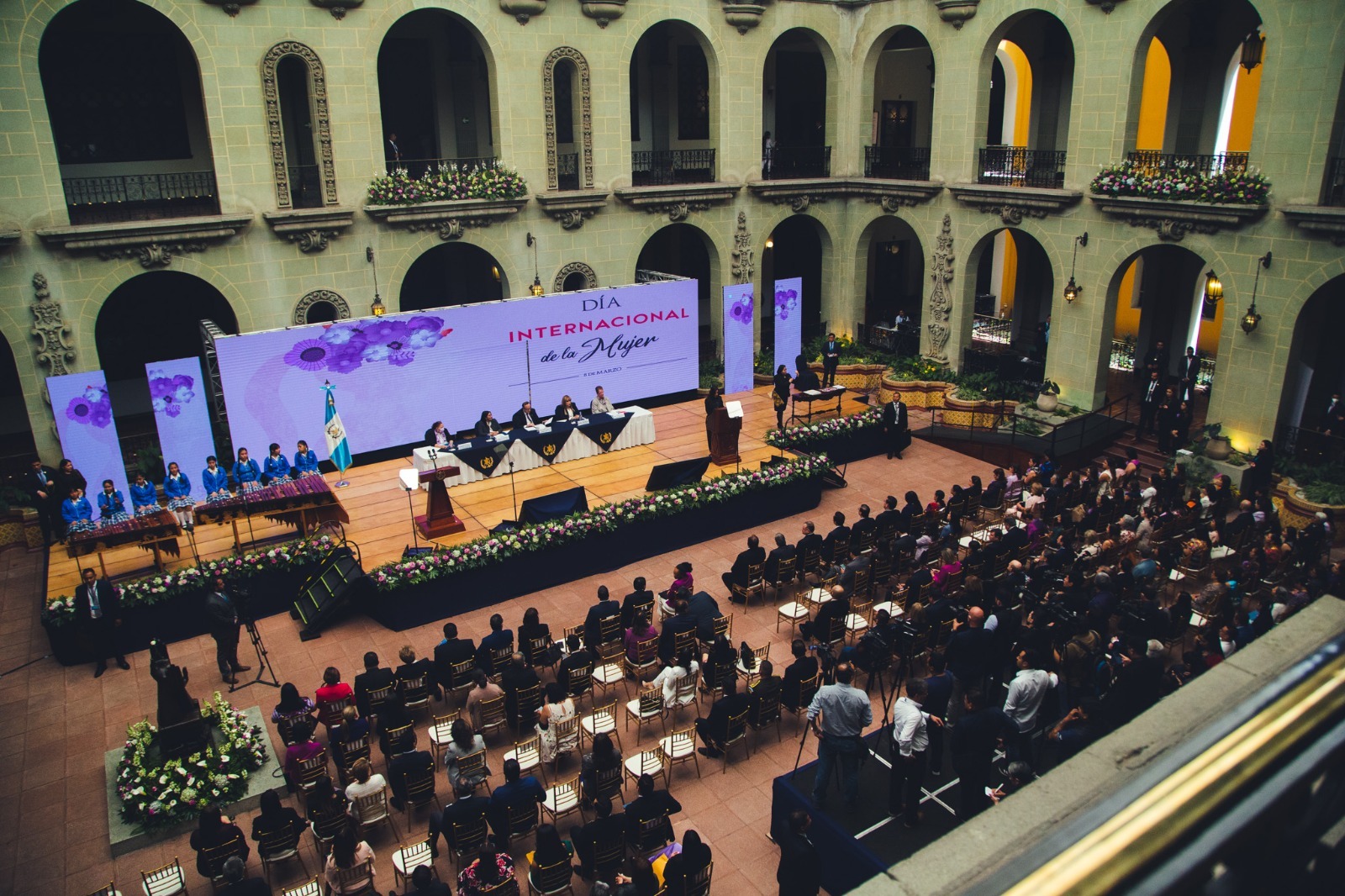 Lorem ipsum dolor sit amet, consectetuer adipiscing elit, sed diam nonummy nibh euismod tincidunt ut laoreet dolore magna aliquam erat volutpat. Ut wisi enim ad minim veniam, quis nostrud exerci tation
Evento en conmemoración al
 Día Internacional de la Mujer
 marzo, 2023
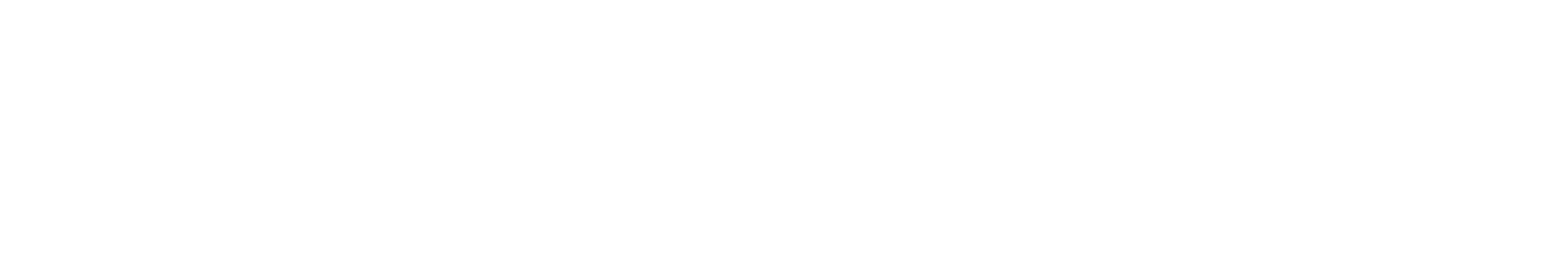 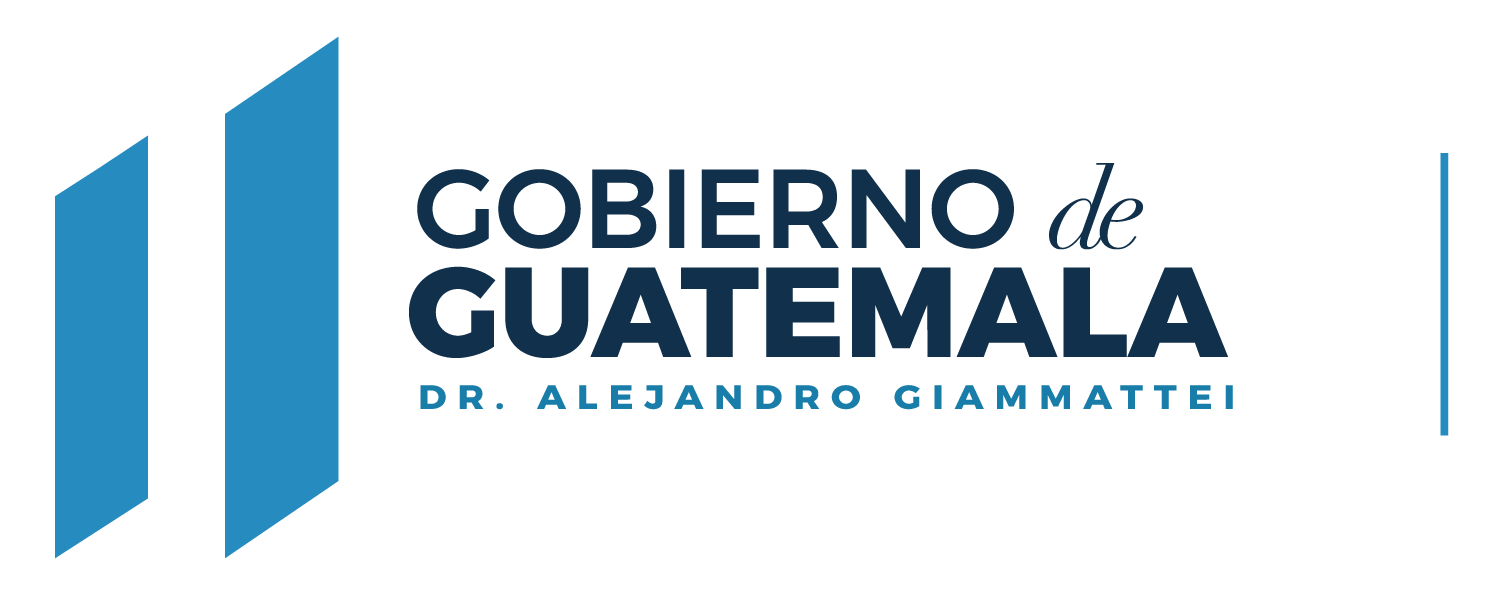 NOMBRE 
DE LA 
INSTITUCIÓN